Inwestycje Zrealizowane  w Gminie Bytów w ramach budżetu obywatelskiego  na rok 2016
Przebudowa istniejącej drogi polegająca    na wykonaniu nawierzchni z kostki brukowej na ul. Naruszewicza w Bytowie
Efekty realizacji inwestycji:
nawierzchnia z kostki brukowej o powierzchni   ok. 700 m2 i długości 150mb.

Całkowita wartość zadania:
	82 733,30 zł

Termin realizacji:  
22.04.2016r. – 24.06.2016r.
Wykonawca:
Przedsiębiorstwo Drogowe Roman Jereczek
Modernizacja drogi gminnej                            w miejscowości Mokrzyn w gminie Bytów
Efekty realizacji inwestycji:
droga z nawierzchni bitumicznej wraz z naprawą poboczy o długości ok. 900mb i powierzchni 2800m2.

Całkowita wartość zadania:
	96 952,56 zł
Termin realizacji: 
22.04.2016r. - 6.07.2016r.
Wykonawca:
Przedsiębiorstwo Drogowe Roman Jereczek
Budowa, remont chodnika w pasie ulicy Racławickiej w Bytowie
Efekty realizacji inwestycji:
nawierzchnia chodnika    z kostki brukowej betonowej o powierzchni ok. 750m2  i długości      ok. 500mb.

Całkowita wartość zadania:
	99 118,49  zł
Termin realizacji: 
22.04.2016r. – 30.09.2016r.
Wykonawcy:
Przedsiębiorstwo Drogowe Roman Jereczek, Zakład Robót Drogowych „ DOMEL”
Budowa oświetlenia drogowego                 ul. Leśna w Udorpiu
Efekty realizacji inwestycji:
sporządzenie projektu budowlanego                          wraz z uzyskaniem pozwolenia na budowę oświetlenia;
wybudowanie oświetlenia ulicznego, montaż 14 lamp.
Całkowita wartość zadania:
	         65 000,00 zł
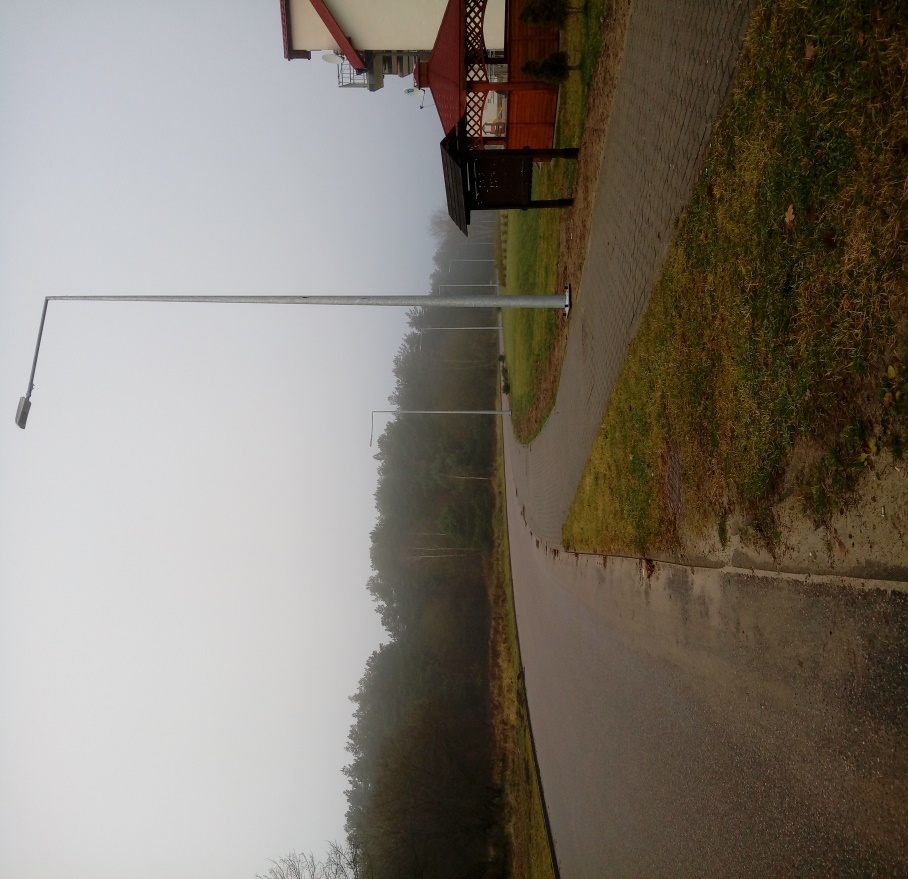 Termin realizacji: 29.02.2016r. - 2.11.2016r.
Wykonawca:
„GREKS” Usługowy Zakład Instalatorstwa Elektrycznego i Elektromechaniki Grzegorz Rycko
Zagospodarowanie terenu przeznaczonego pod plac sportowo - rekreacyjny na osiedlu Jeziorki
Efekty realizacji inwestycji:
zamontowanie elementów zielonej siłowni (biegacz, surfer, poręcze równoległe z drabinką, ławeczkę do brzuszków z prasą nożną, orbitrek i rowerek);
zamontowanie urządzeń zabawkowych (tor przeszkód, park linowy, piramidę linową, podwójny zestaw dwóch wież z tunelem              i zjeżdżalnią, zestaw 5 drabinek sprawnościowych, bujaki sprężynowe, karuzelę, twister, huśtawkę podwójną z gniazdem);
plac wyposażono także                        w drewnianą altanę.
Termin realizacji: 10.06.2016r. - 1.08.2016r.
Wykonawca:
Buglo Place Zabaw Sp. z o.o. Sp. k.
Całkowita wartość zadania:
	99 950,00 zł
Zagospodarowanie terenu przeznaczonego pod plac rekreacyjny w miejscowości Pomysk Wielki
Efekty realizacji inwestycji:
zagospodarowanie terenu                         o powierzchni ok. 700m2              wraz z montażem elementów małej architektury(ławki, kosze, stojak na rowery);
chodnik z kostki brukowej betonowej  o powierzchni           ok. 115m2;
zamontowanie urządzeń sportowo- rekreacyjnych (surfer, twister, narciarz, biegacz, wyciąg górny, stepper, prasa nożna, motyl na pylonie);
zamontowanie urządzeń zabawkowych (sprężynowiec, huśtawka podwójna).
Termin realizacji: 03.08.2016r. - 9.09.2016r.
Wykonawca:
BUILD Sp. z o.o.
Całkowita wartość zadania:
	89 321,78 zł
Zagospodarowanie terenu przeznaczonego pod plac rekreacyjny w miejscowości Rzepnica, przy ulicy Wieniawskiego
Efekty realizacji inwestycji:
zagospodarowanie terenu                    o powierzchni ok. 542m2;
chodnik z kostki brukowej betonowej  o powierzchni ok. 42m2;
zamontowanie elementów małej architektury (ławki, stojak na rowery, kosz);
zamontowanie urządzeń sportowo- rekreacyjnych (stół do ping ponga, biegacz, orbitrek, wioślarz, twister         i surfer na pylonie);
zamontowanie urządzeń zabawkowych (karuzela, sprężynowiec, huśtawka, zestaw zabawkowy);
ogrodzenie placu.
Termin realizacji: 01.08.2016r. - 29.08.2016r.
Wykonawca:
Klub Sportowy Movement 
„Pod Trzepakiem”
Całkowita wartość zadania:
	88 680,00 zł
Zagospodarowanie terenu przeznaczonego pod plac sportowo-rekreacyjny                           w miejscowości Udorpie
W ramach  realizacji inwestycji zamontowano następujące elementy zielonej siłowni: 
biegacz,
wahadło,
jeździec,
orbitrek,
prasa nożna,
wioślarz,
poręcze,
rowerek.
Termin realizacji: 10.06.2016r. - 26.07.2016r.
Wykonawca:
Fit Park Sp. z o.o. – Sp.k.
Całkowita wartość zadania:
	16 728,00 zł
Dziękuję za uwagę